Pengembangan Media Grafis
POSTER
Pengertian Poster
Poster adalah media publikasi yang terdiri atas tulisan, gambar ataupun kombinasi antar keduanya dengan tujuan memberikan informasi kepada khalayak ramai. 

Poster biasanya dipasang ditempat-tempat umum yang dinilai strategis seperti sekolah, kantor, pasar, mall dan tempat-tempat keramaian lainnya. Informasi yang ada pada poster umumnya bersifat mengajak masyarakat.
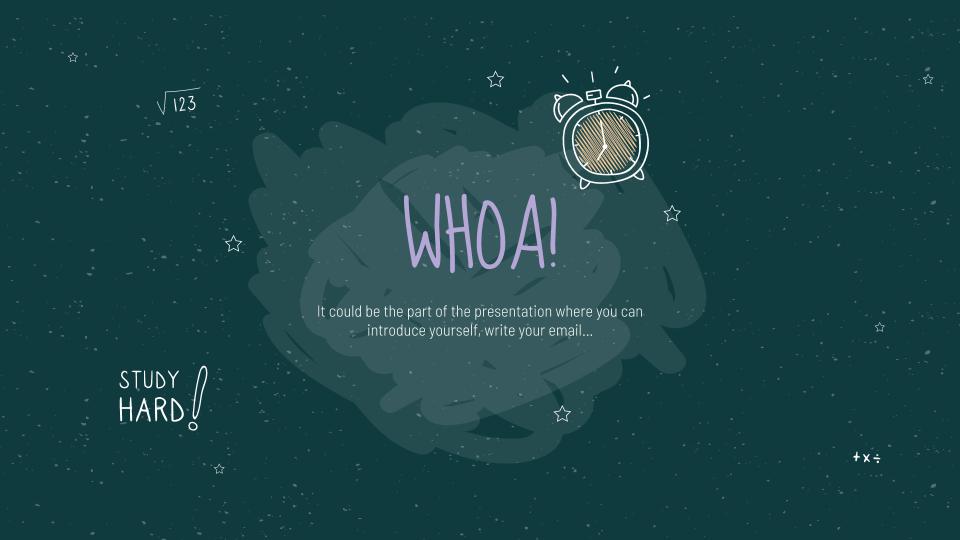 Ciri – Ciri Poster
Berikut ini adalah ciri – ciri umum dari sebuah poster:
Desain grafis dari poster harus memuat komposisi yang terdiri atas huruf dan gambar di atas media kertas atau kain yang berukuran besar.
Cara pengaplikasiannya
Poster pada umumnya dibuat dengan perpaduan warna yang kuat dan kontras.
Poster lazimnya mempergunakan bahasa yang singkat, jelas, tidak rancu agar mudah dipahami.
Pesan yang ingin disampaikan sebaiknya disertai dengan gambar.
Poster dapat dibaca secara sambil lalu.
[Speaker Notes: 2. dapat dengan cara ditempel pada dinding, tempat umum atau permukaan datar yang lain dengan sifat membidik perhatian mata semaksimal mungkin.]
Syarat Poster
Poster wajib mempergunakan bahasa yang mudah dipahami.
Susunan kalimat poster harus singkat, padat, jelas, tetapi berisi.
Poster sebaiknya dikombinasikan dengan bentuk gambar.
Poster harus mampu menarik minat khalayak.
Media poster harus mempergunakan bahan yang tidak mudah rusak atau sobek.
Ukuran poster sebaiknya disesuaikan dengan tempat atau lahan pemasangan serta target pembaca.
Hal-Hal yang Diperhatikan Dalam Membuat Poster
Gambar dibuat mencolok dan sesuai dengan ide yang akan dikomunikasikan.
Kata-kata yang digunakan dalam poster harus efektif, sugestif, serta mudah diingat.
Jenis font sebaiknya adalah jenis yang mudah dibaca dan dengan size yang besar.
Tujuan Poster
Secara umum tujuan dan maksud dibuatnya poster adalah sebagai media publikasi agar masyarakat bisa membacanya dan melakukan sesuatu sesuai dengan apa yang ada dalam poster tersebut. 
Tetapi secara khusus maksud dan tujuan dibuatnya poster tergantung dengan apa yang diinginkan pembuat, bisa untuk tujuan komersil, mencari simpati publik, mencari perhatian masyarakat, dan lain sebagainya.
Jenis-Jenis Poster
Poster Niaga adalah poster yang dibuat untuk media komunikasi dalam urusan perniagaan untuk menawarkan suatu barang, atau jasa.
Poster Kegiatan adalah poster yang berisi suatu kegiatan, seperti kegiatan jalan sehat, senam, dll.
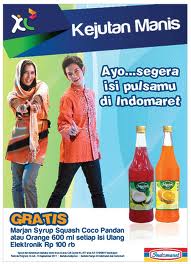 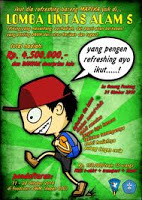 Jenis-Jenis Poster
Poster Layanan Masyarakat adalah poster untuk pelayanan kesehatan yang berhubungan dengan kesejahteraan masyarakat.
Poster Pendidikan adalah poster yang bertujuan untuk mendidik.
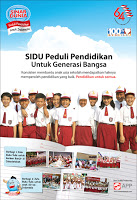 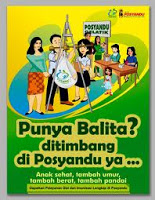 Jenis Poster berdasarkan Tujuannya:
1. Poster Propaganda adalah poster yang memilik tujuan untuk mengembalikan semangat pembaca atas perjuangan atau usaha seseorang dalam melakukan hal yang bermanfaat bagi kehidupan.
2. Poster Kampanye adalah poster yang  bertujuan untuk mencari simpati dari masyarakat pada saat dilakukannya pemilihan umum.
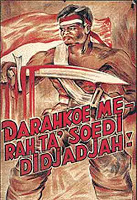 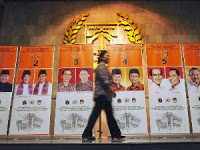 Jenis Poster berdasarkan Tujuannya:
3. Poster 'Dicari' atau "Wanted“ adalah poster yang bertujuan yang memuat orang hilang atau suatu perusahaan yang membutuhkan pekerja.
Poster "Cheescake“adalah poster yang bertujuan untuk menarik perhatian publik, seperti bintang rock, artis, penyanyi, dll.
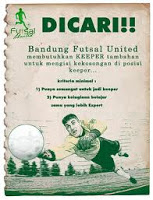 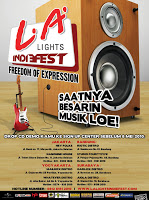 Jenis Poster berdasarkan Tujuannya:
5. Poster Film adalah poster yang dibuat dengan tujuan untuk mempopulerkan suatu film yang diproduksi dalam industri perfilman.
6. Poster Komik adalah poster yang digunakan untuk mempopulerkan buku-buku komik.
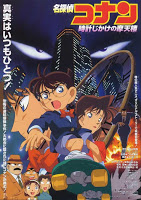 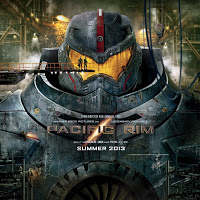 Jenis Poster berdasarkan Tujuannya:
7. Poster Afirmasi adalah poster untuk memotivasi pembacanya, biasanya tentang kepemimpinan, dll.
8. Poster Riset adalah poster untuk mempromosikan berbagai kegiatan riset sehingga mengundang para pelaku akademik untuk ikut dalam mengapresiasikan kegiatan tersebut.
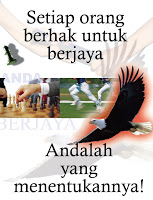 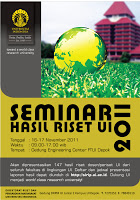 Jenis Poster berdasarkan Tujuannya:
9. Poster Kelas adalah poster yang berada didalam kelas pelajar yang bertujuan untuk memotivasi pelajar, adapun juga poster tata tertib kelas.
10. Poster Komersial adalah poster yang hampir sama dengan Poster Niaga yaitu yang bertujuan untuk mempromosikan sesuatu.
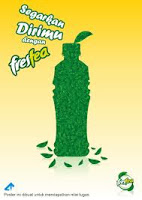 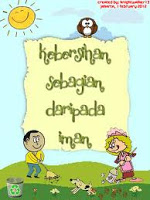 Langkah-Langkah Konseptual Pembuatan Poster
Tentukan Topik & Tujuan
Buat Kalimat Singkat dan Bersifat Mensugesti
Gunakan Gambar
Gunakan Media yang Tepat